6. Les réglettes : lien entre addition et soustraction
[Speaker Notes: Aujourd’hui, nous allons reprendre les additions et les soustractions avec les réglettes.]
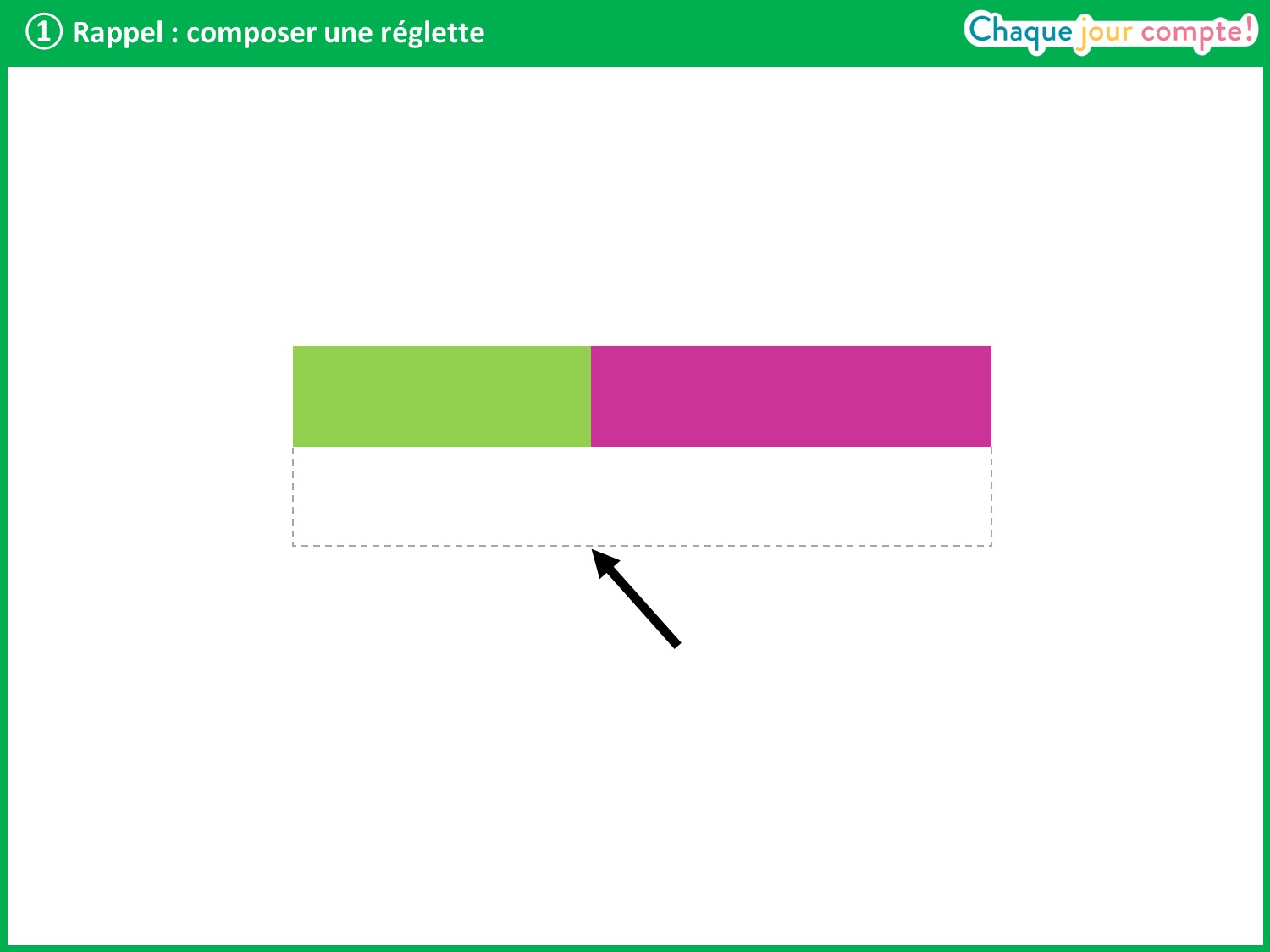 [Speaker Notes: On va se remémorer le travail fait lors de notre dernière séance. 
On a pris deux réglettes : celle de longueur 3 et celle de longueur 4. On les a placées l’une à côté de l’autre et on a cherché une réglette qui faisait la même longueur que ces deux réglettes mises bout à bout. Quelle est cette réglette ?
Vous pouvez prendre vos réglettes pour vérifier.
Laisser quelques instants aux élèves puis en interroger un.]
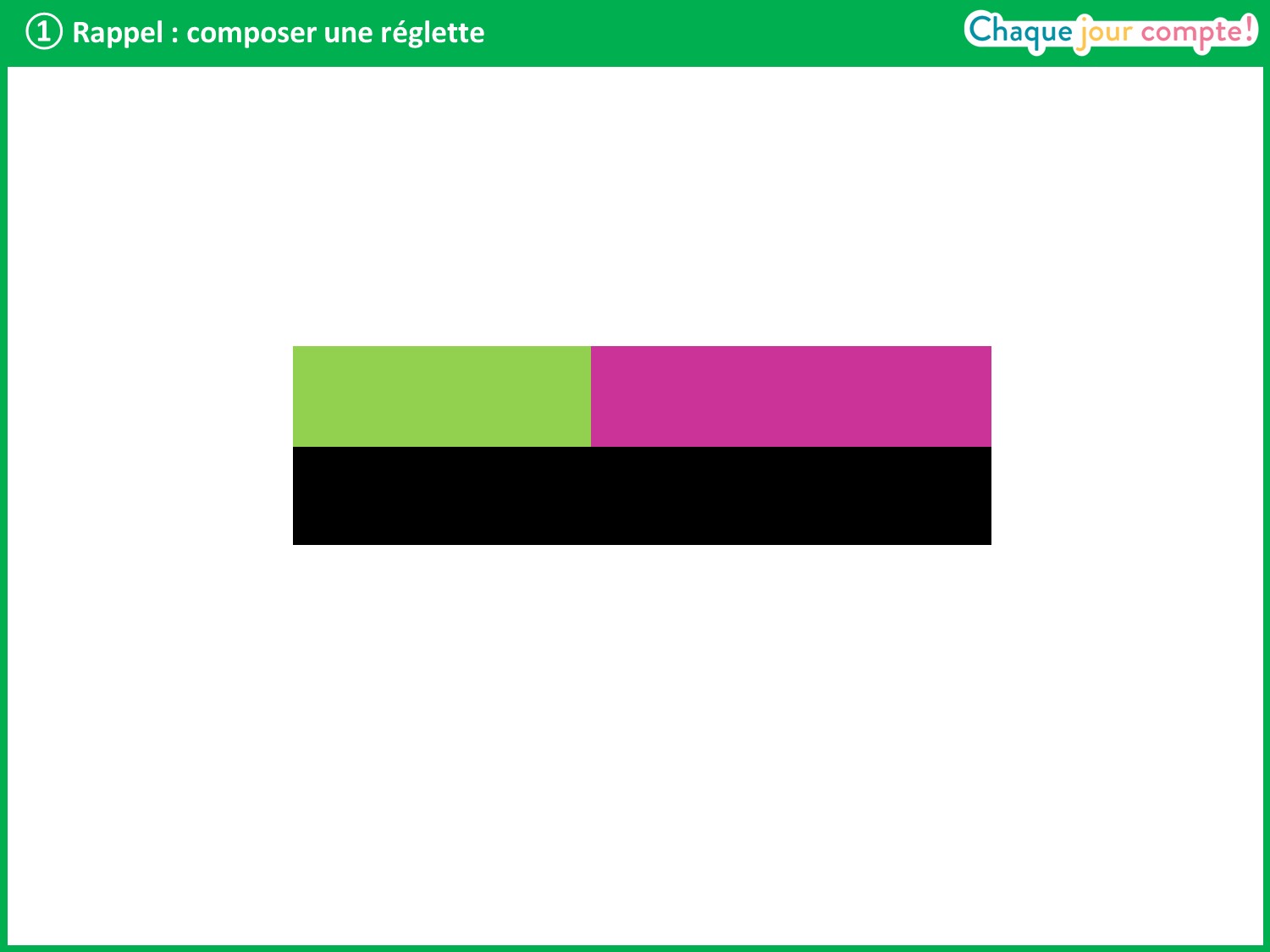 [Speaker Notes:  C’est la réglette noire qui convient et sa valeur est 7. 
On a vu qu’on pouvait écrire deux additions correspondant à ce schéma de réglettes. Écrivez-les sur votre ardoise. 
Laisser un temps aux élèves, puis en interroger un.]
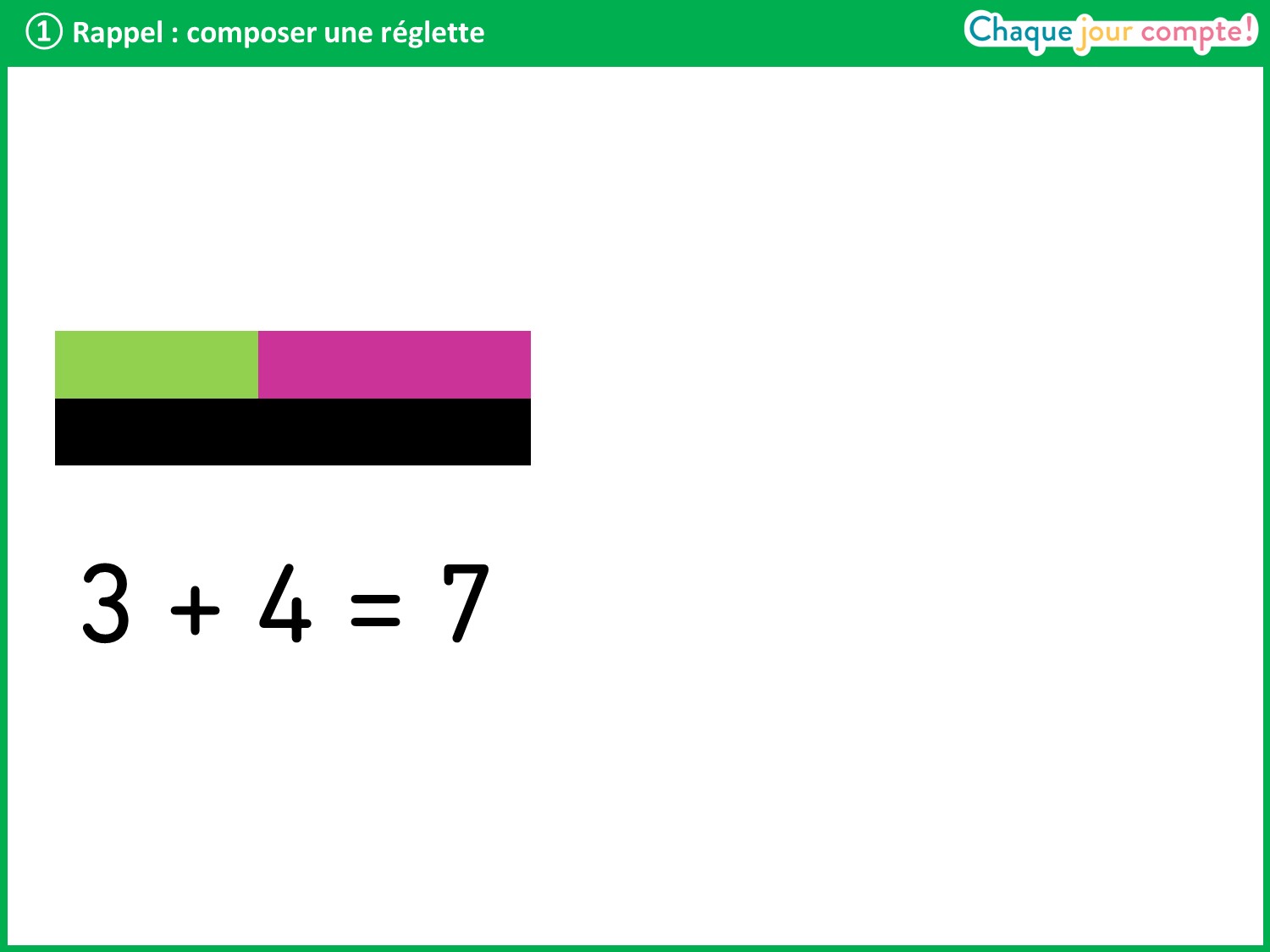 [Speaker Notes: Quand on met la réglette 3 et la réglette 4 bout à bout, cela se traduit par l’addition : 3 + 4 = 7.
Comment peut-on trouver une autre addition ?
Faire émerger qu’on peut inverser les réglettes et que cela se traduit par une inversion des termes de l’addition.]
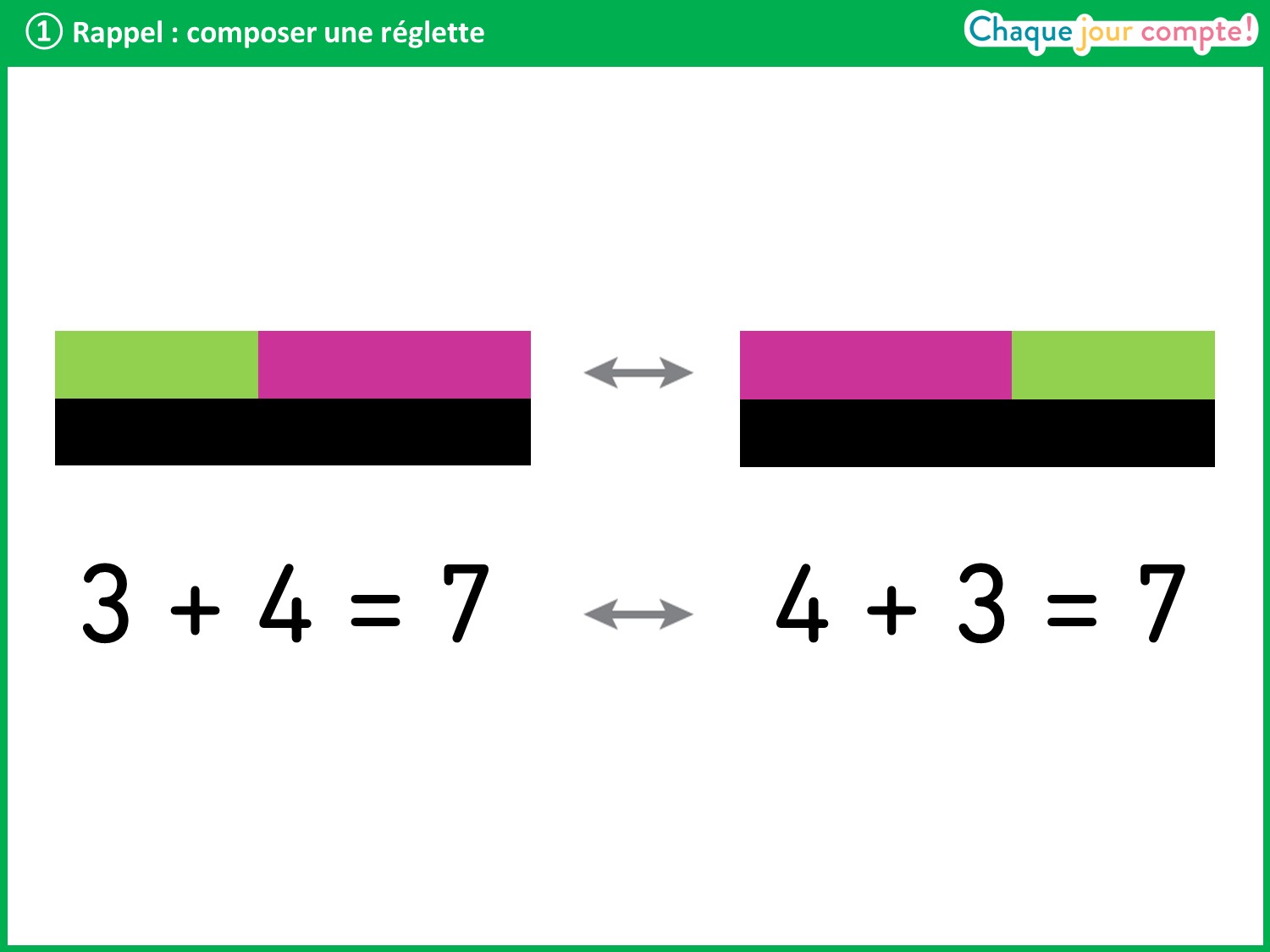 [Speaker Notes: On peut aussi inverser les nombres que l’on ajoute, cela ne change pas le résultat : 4 + 3 = 7. On met une double flèche pour le montrer.
Vous verrez que cette technique où l’on inverse les nombres dans une addition va vous servir plus tard pour calculer rapidement des sommes.]
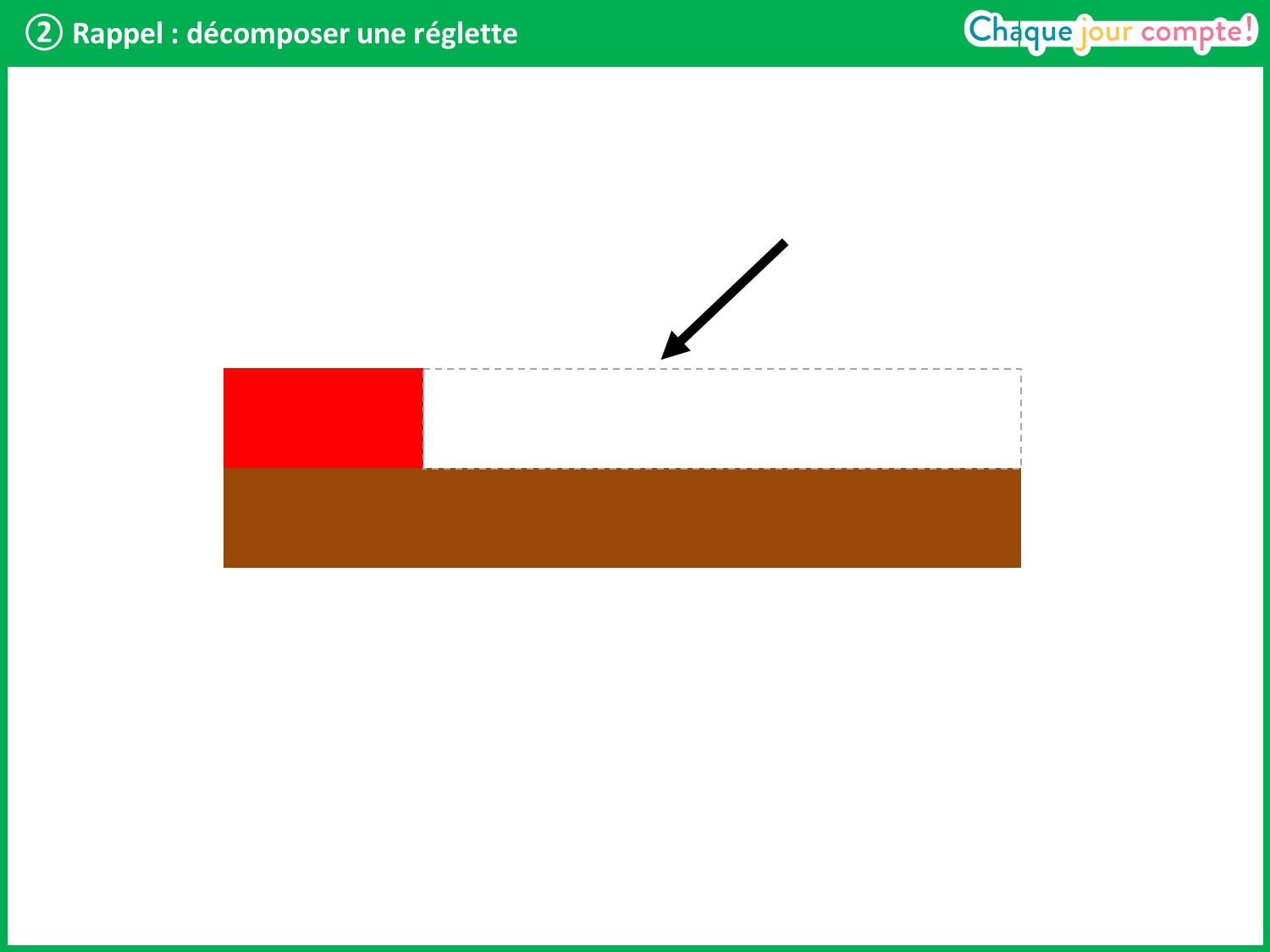 [Speaker Notes: On a aussi vu qu’on pouvait faire des soustractions.
Prenons deux réglettes : celle de longueur 8 et celle de longueur 2. On les place l’une en-dessous de l’autre et on cherche la réglette qui manque. Quelle est cette réglette ?
Vous pouvez prendre vos réglettes pour vérifier.
Laisser quelques instants pour manipuler puis interroger un élève.]
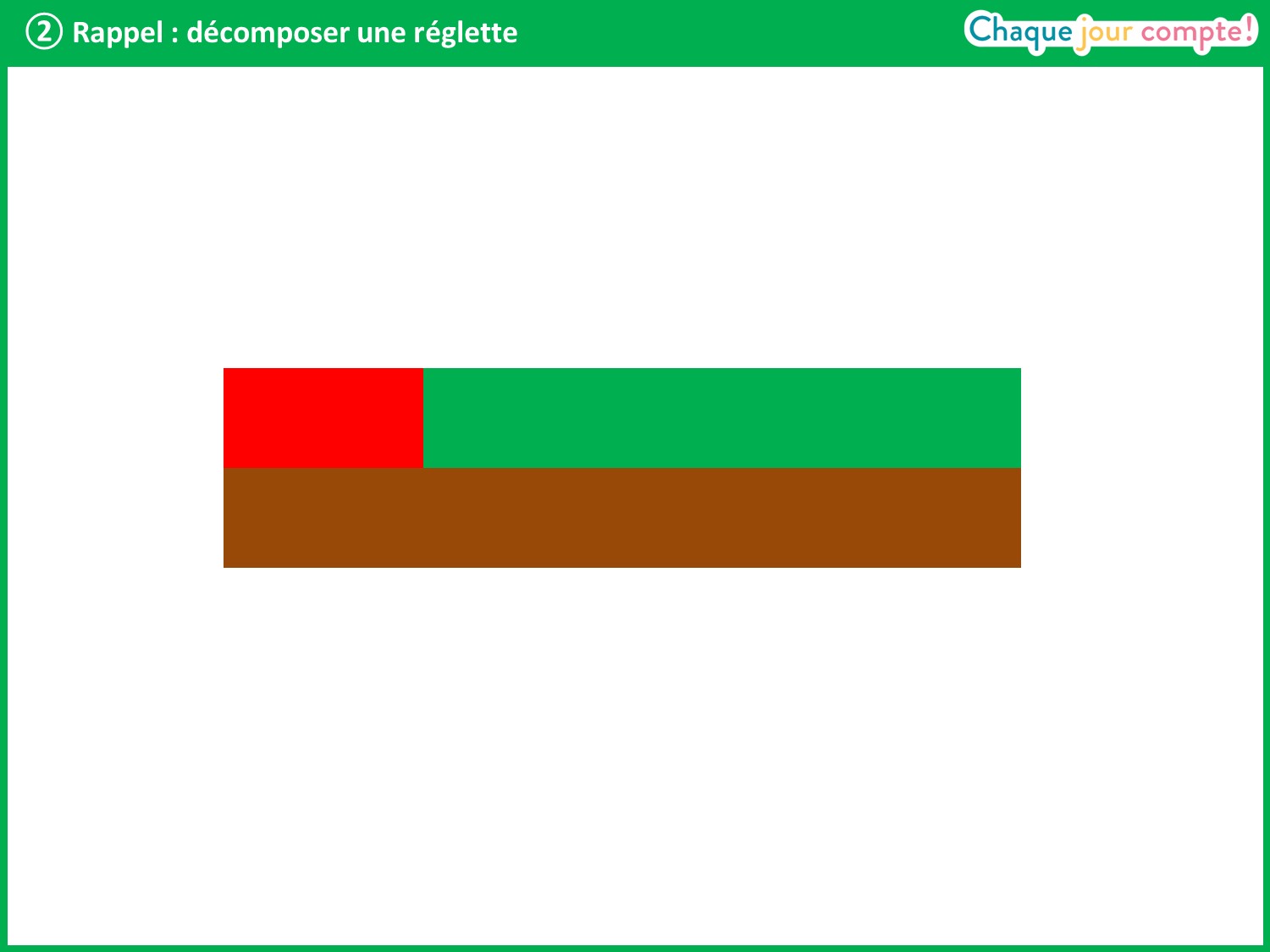 [Speaker Notes:  Il manque la réglette 6. On a vu qu’on pouvait écrire une soustraction. Écrivez-la sur votre ardoise.
Laisser un temps de recherche, puis interroger un élève.]
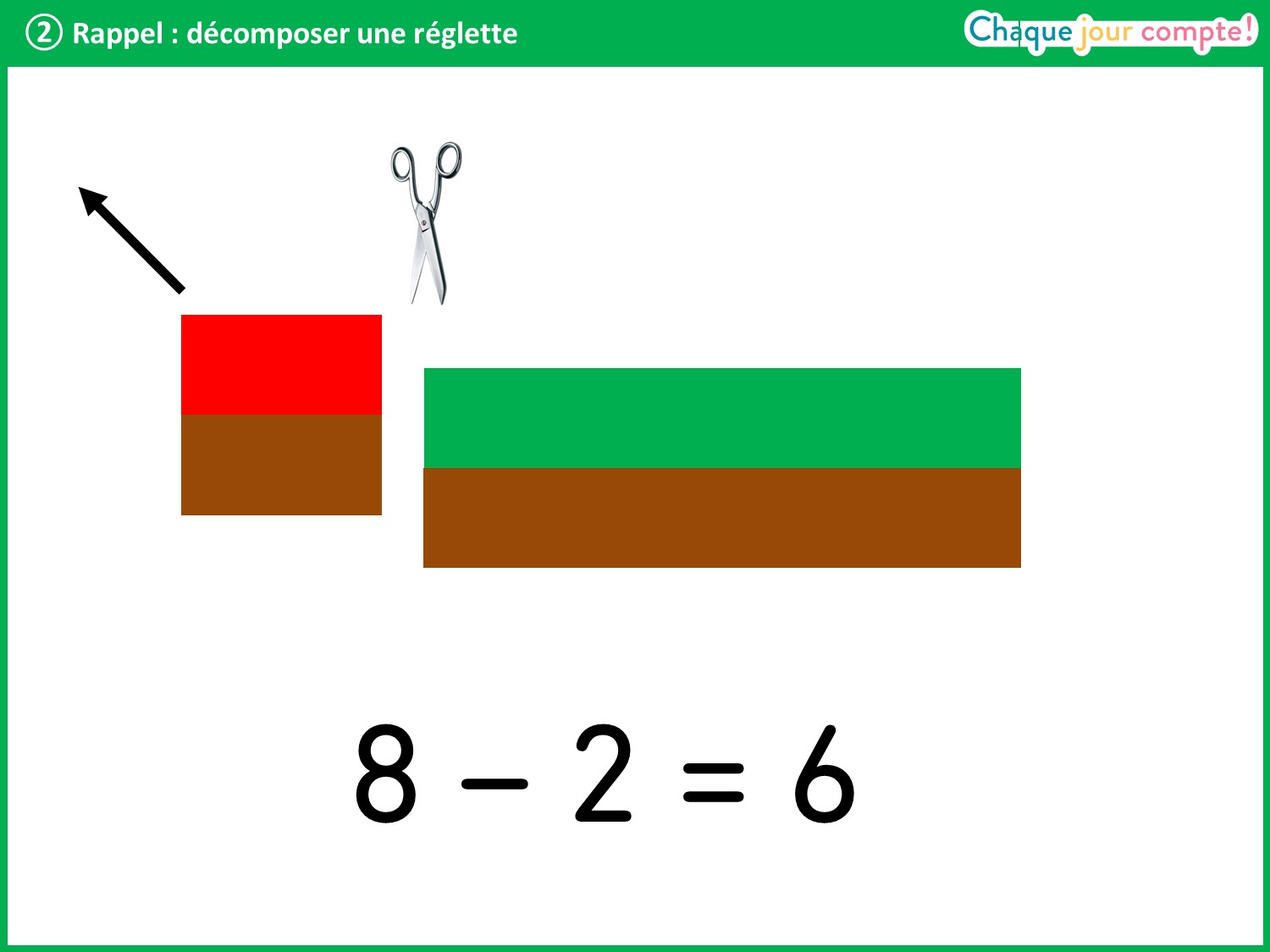 [Speaker Notes:  Pour obtenir la réglette manquante, on enlève à la réglette 8 un morceau de la taille de la réglette 2, c’est-à-dire qu’on enlève 2 de 8. On fait donc une soustraction : 8 – 2 = 6.]
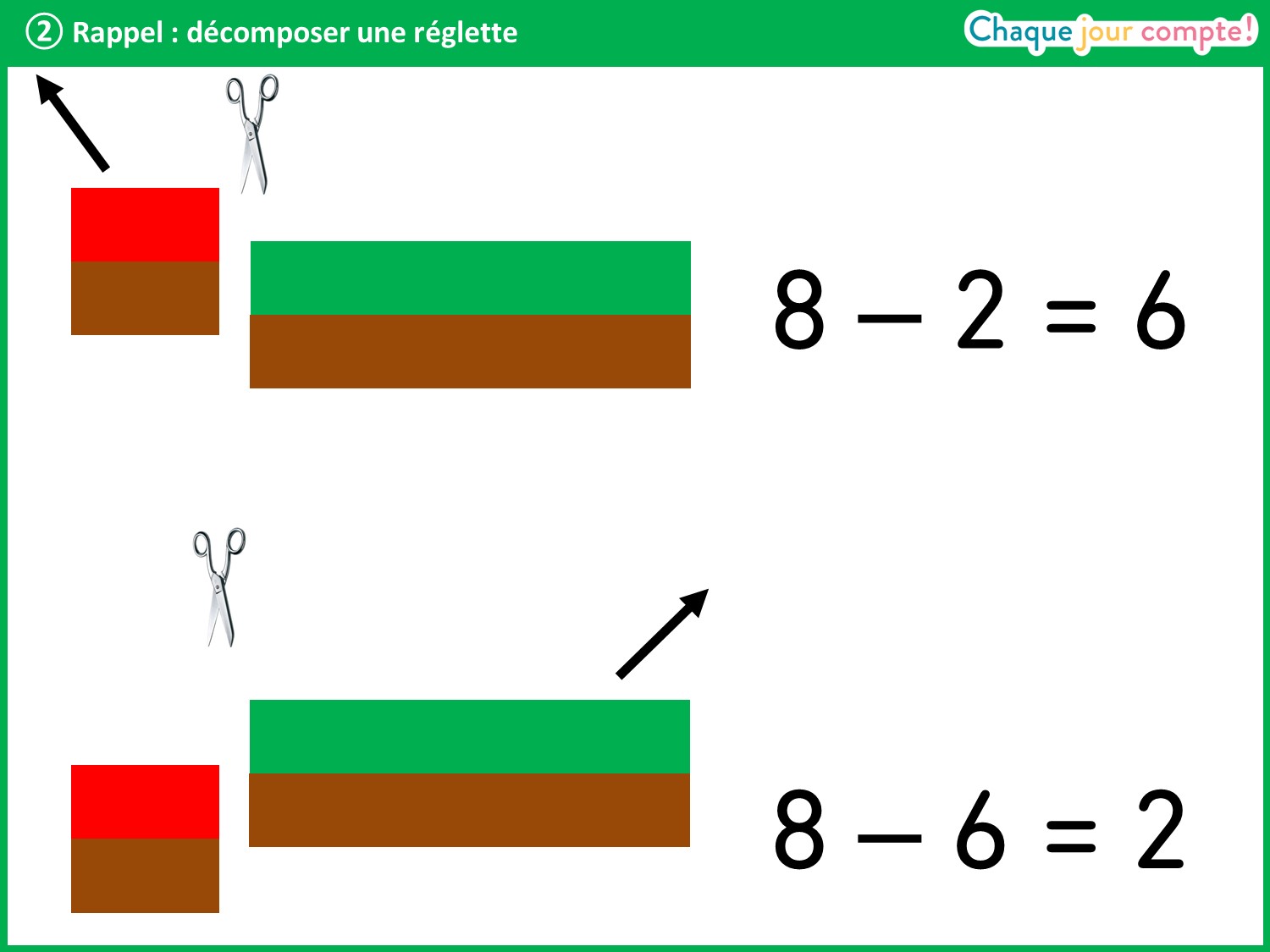 [Speaker Notes: Avec le même schéma, on peut donc écrire 2 soustractions. 
Soit on retire la réglette 2 de la réglette 8 et il reste la réglette 6 ; on écrit 8 ─ 2 = 6.
Soit on retire la réglette 6 de la réglette 8 et il reste la réglette 2 : on écrit 8 ─ 6 = 2.
Attention, il faut toujours partir de la plus grande réglette (ici la réglette 8) pour enlever une des plus petites.]
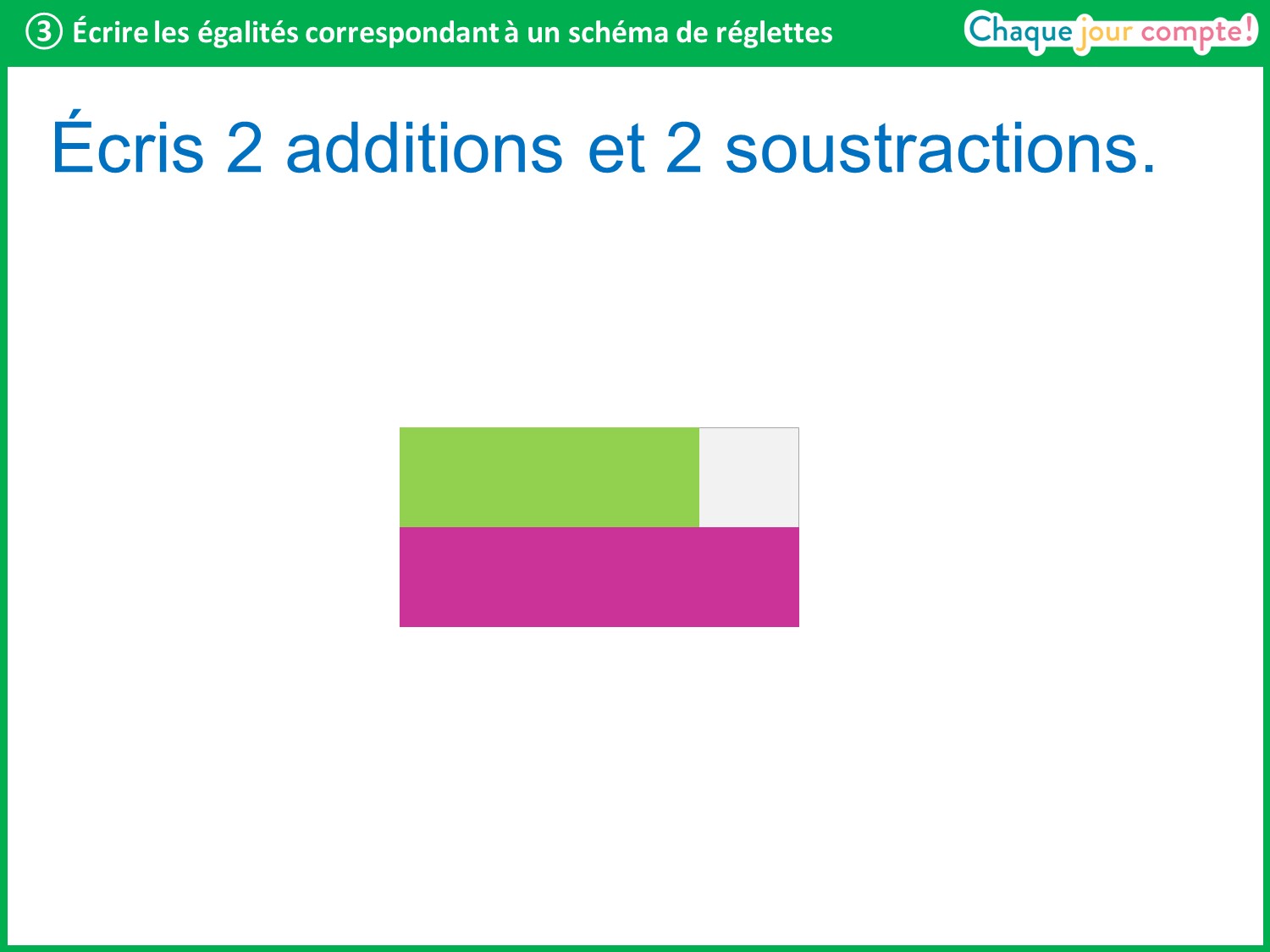 [Speaker Notes: Je vais vous montrer un autre schéma de réglettes et vous allez écrire sur votre ardoise les deux additions et les deux soustractions correspondantes.
Vous pouvez utiliser vos réglettes. 
Laisser un temps de recherche puis interroger un élève : on commence par une addition : si on prend la réglette 3 et qu’on lui ajoute la réglette 1, quelle addition écrit-on ?]
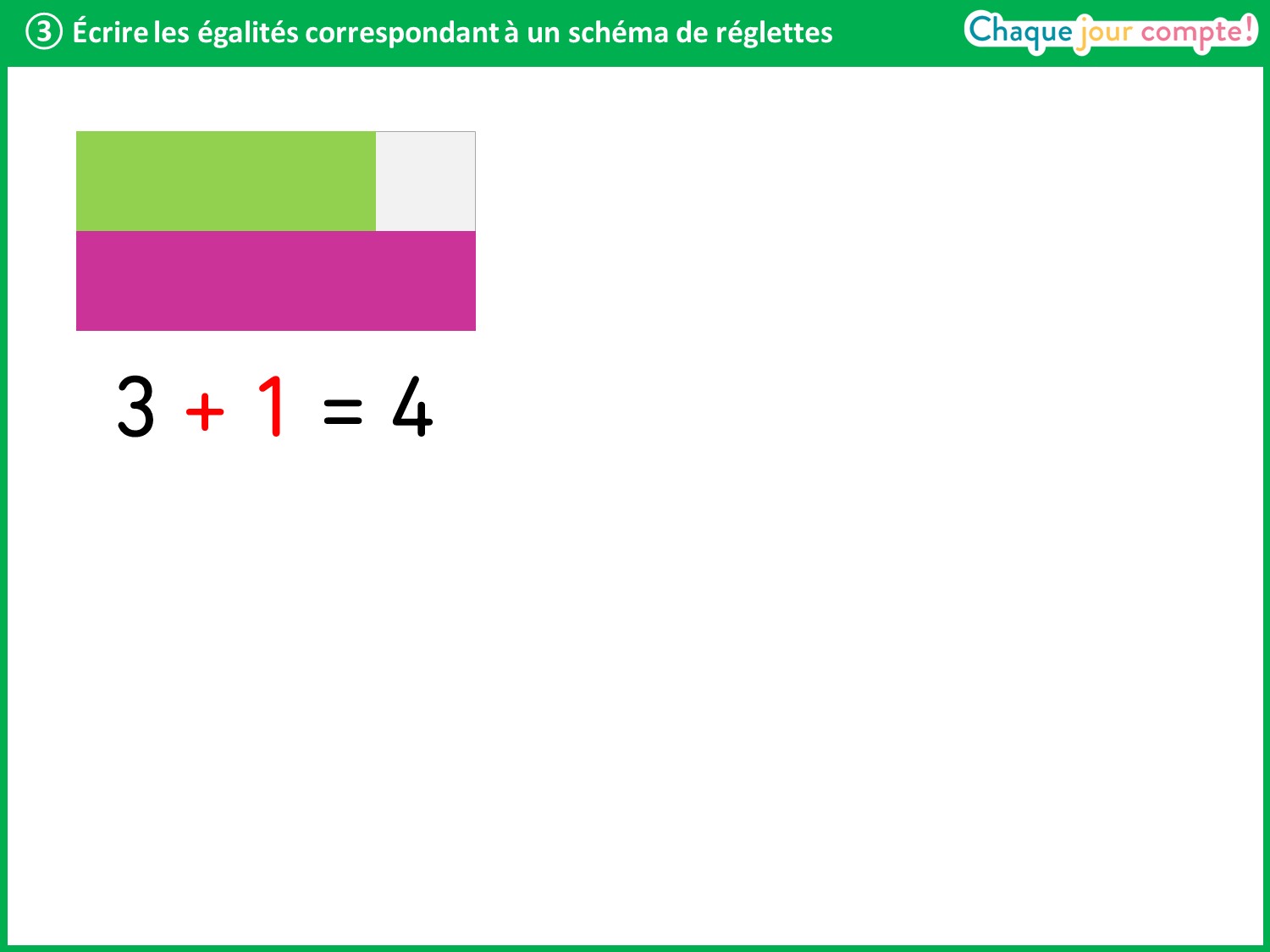 [Speaker Notes:  Si on prend en premier la réglette 3 et qu’on lui ajoute la réglette 1, on trouve la réglette 4, donc on peut écrire : 3 + 1 = 4. 
Ici, on est parti de 3 et on a ajouté 1.
On peut aussi écrire une soustraction en lien avec l’addition : en partant de la grande réglette 4 et en enlevant 1. Quelle est cette soustraction ?]
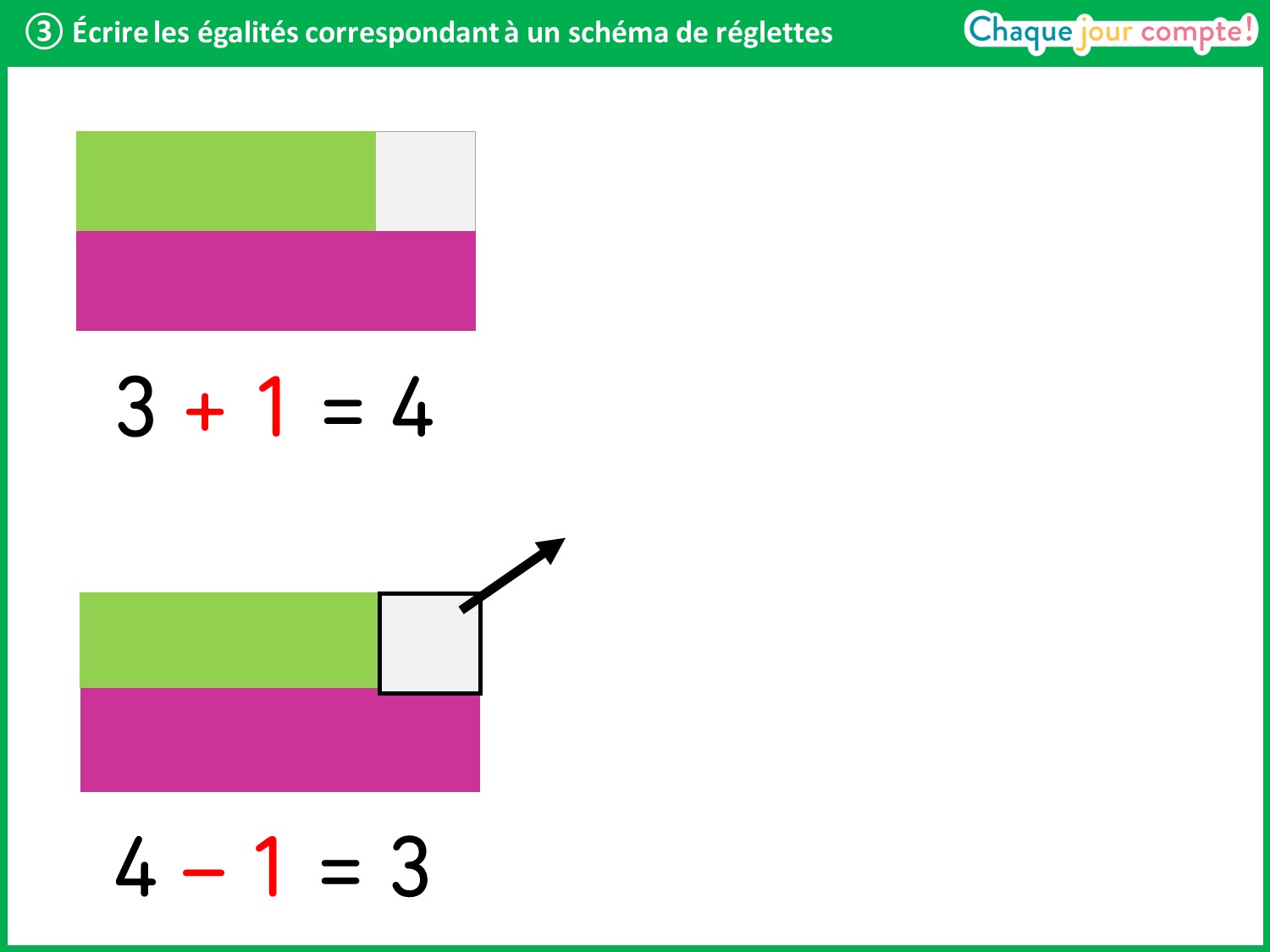 [Speaker Notes:  On part de la plus grande réglette qui est 4 et on lui enlève la réglette 1 : on trouve la réglette 3, donc on peut écrire 4 – 1 = 3. 
On a vu qu’on pouvait inverser les réglettes 3 et 1. Dans ce cas, quelle addition peut-on écrire ?]
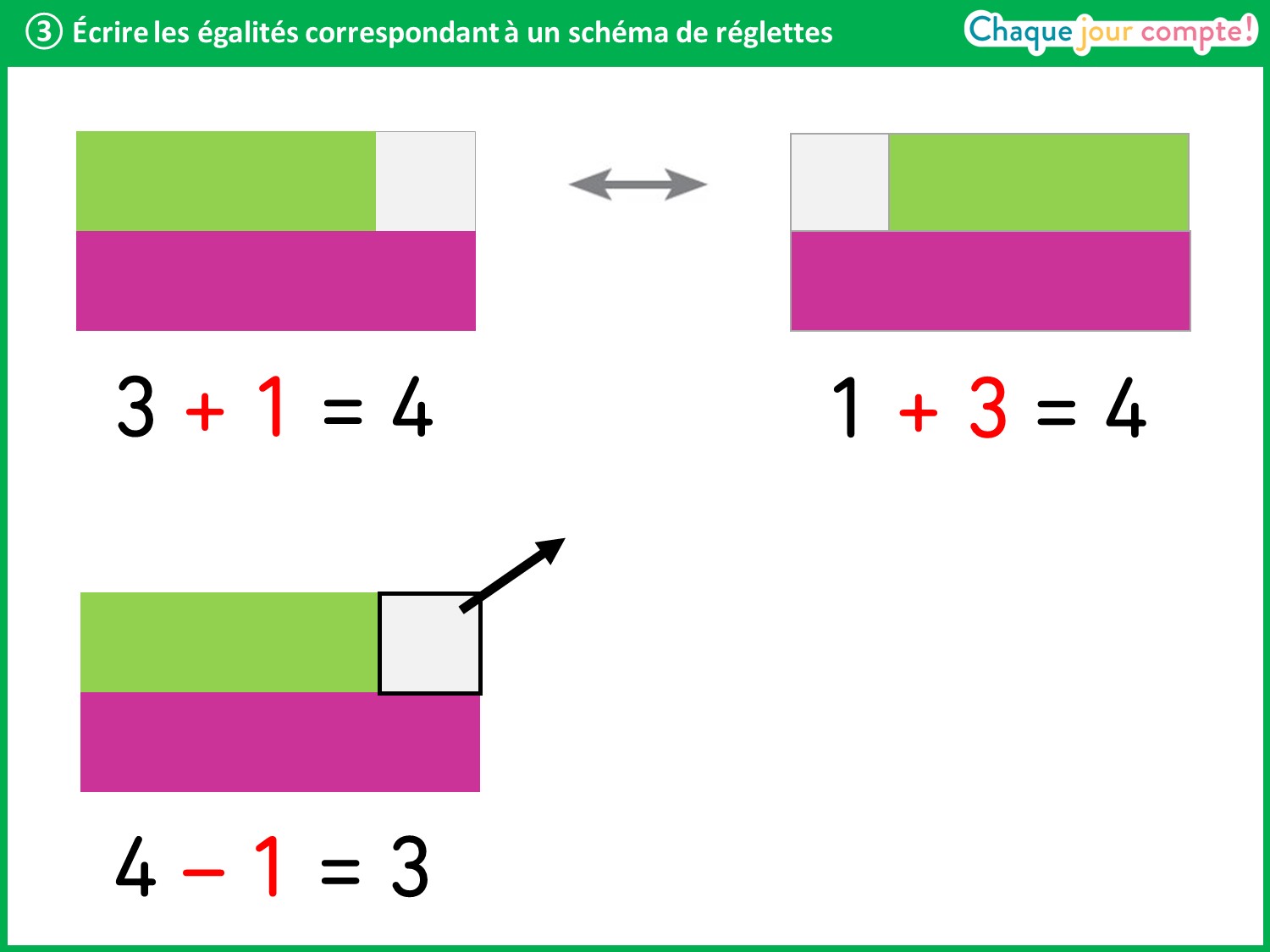 [Speaker Notes:  1 + 3 = 4.
On peut aussi écrire une soustraction en lien avec l’addition : en partant de la grande réglette 4 et en enlevant 3. Quelle est cette soustraction ?]
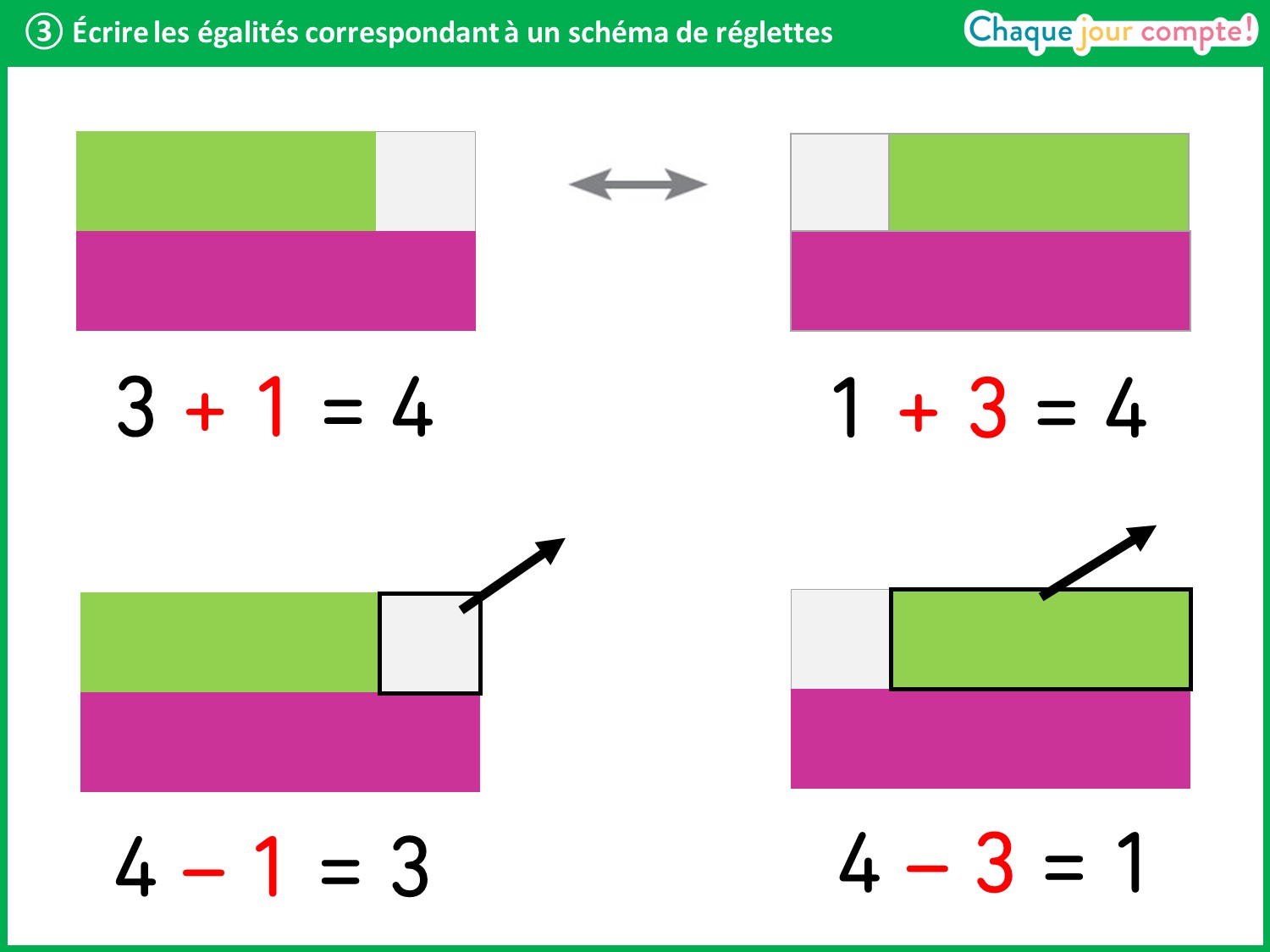 [Speaker Notes:  Si on part de la plus grande réglette qui est 4 et qu’on lui enlève la réglette 3, on trouve la réglette 1, donc on peut écrire 4 – 3 = 1. 
À partir d’un schéma de réglettes, on peut donc écrire 2 additions et 2 soustractions.]
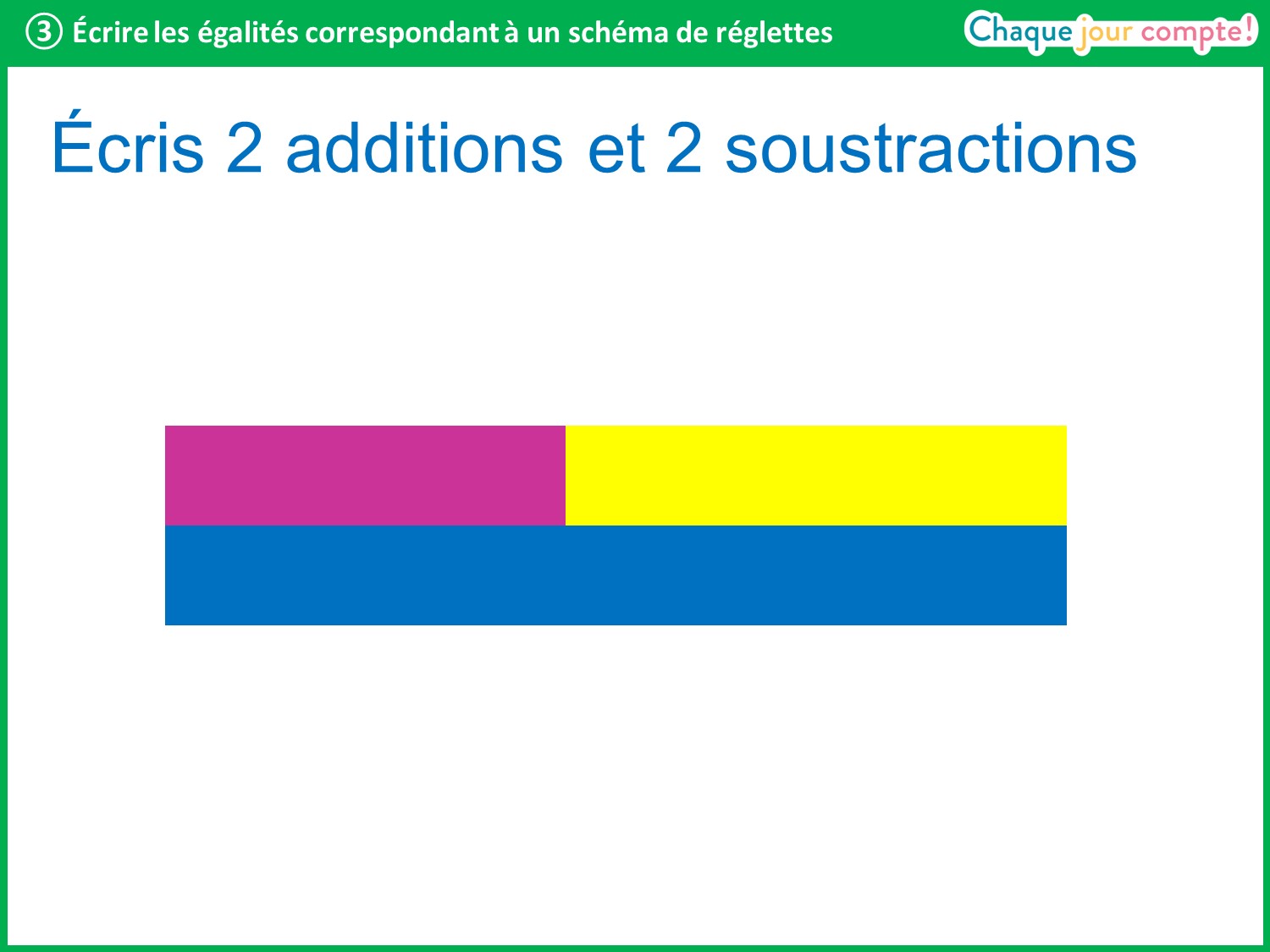 [Speaker Notes: Nous allons faire un deuxième exemple avec un autre schéma de réglettes.
Prenez vos ardoises et essayez d’écrire les 2 additions et 2 soustractions qui correspondent à ce schéma. Vous pouvez vous aider de vos réglettes si vous en avez besoin.
Laisser un temps de recherche puis interroger un élève : on commence par une addition ; si on prend la réglette 4 et qu’on lui ajoute la réglette 5, quelle addition écrit-on ?]
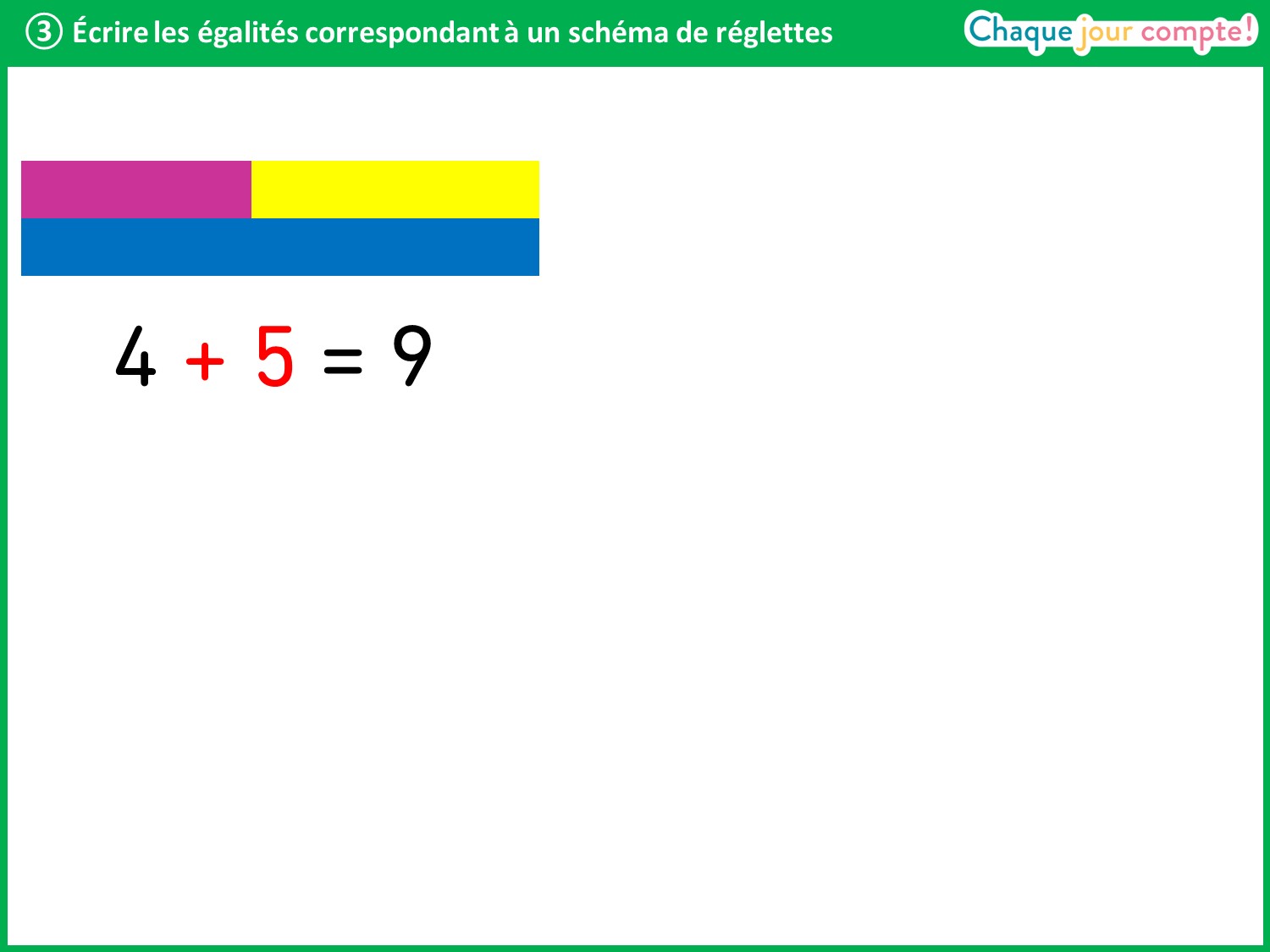 [Speaker Notes:  Si on prend la réglette 4 et qu’on lui ajoute la réglette 5, on trouve la réglette 9, donc on peut écrire 4 + 5 = 9. 
On peut aussi écrire une soustraction en lien avec l’addition : en partant de la réglette 9 et en enlevant 5. Quelle est cette soustraction ?]
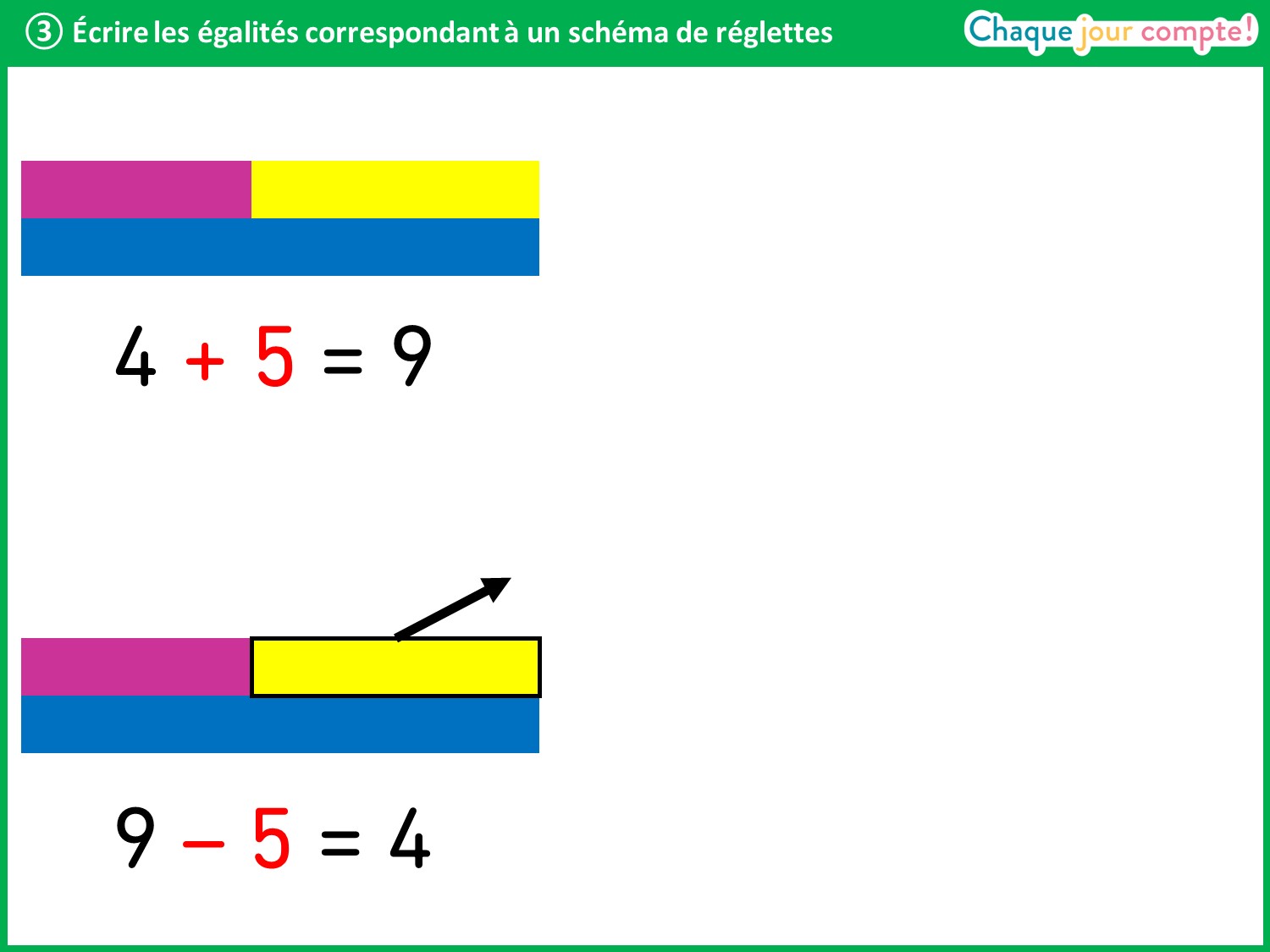 [Speaker Notes:  Si on prend la réglette 9 et qu’on lui enlève la réglette 5, on trouve la réglette 4, donc on peut écrire 9 – 5 = 4. 
On a vu qu’on pouvait inverser les réglettes 4 et 5. Dans ce cas, quelle addition peut-on écrire ?]
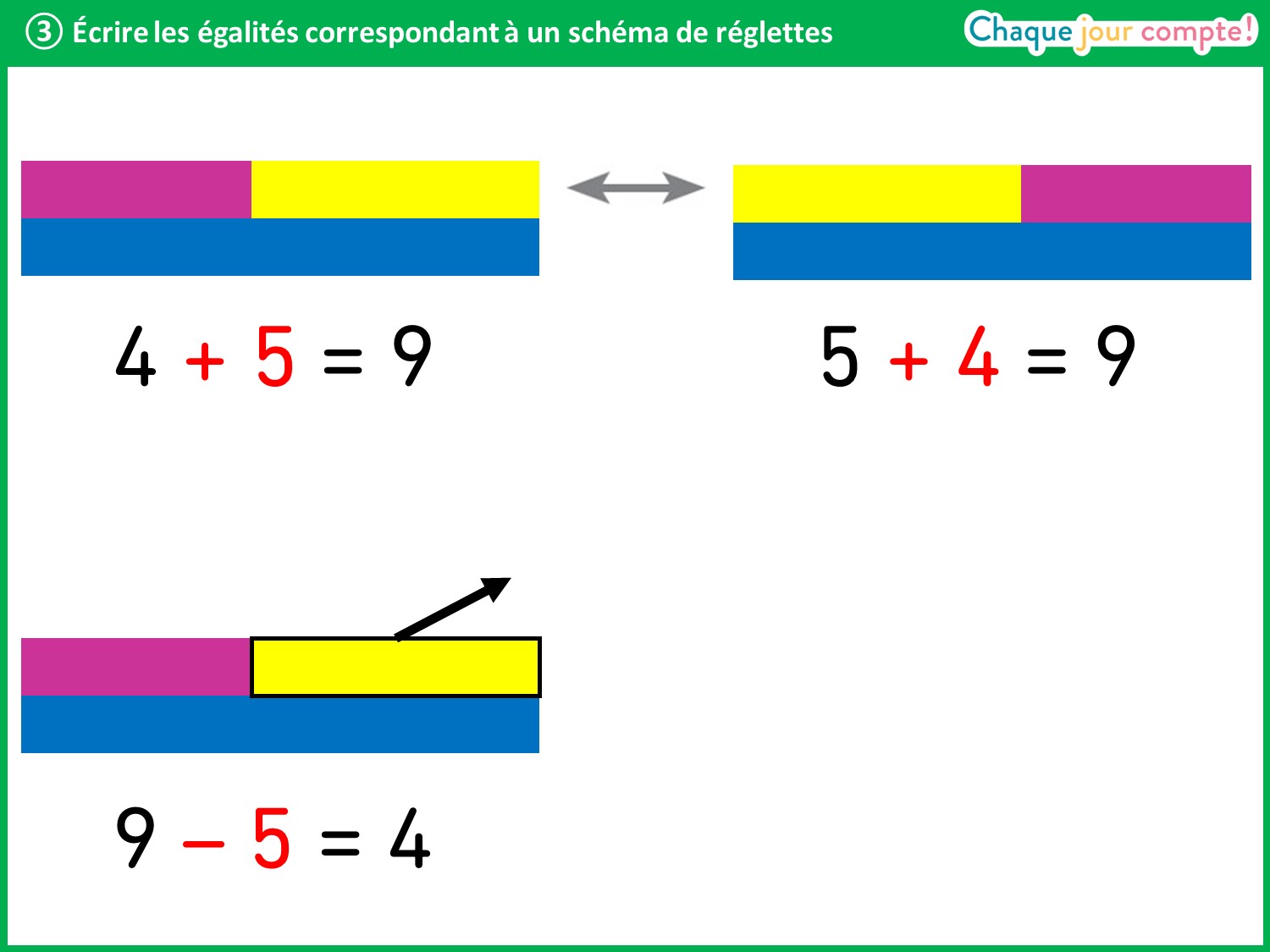 [Speaker Notes:  Si on prend la réglette 5 en premier et qu’on lui ajoute la réglette 4, on trouve la réglette 9, donc on peut écrire : 5 + 4 = 9. 
On peut aussi écrire une soustraction en lien avec l’addition : en partant de la grande réglette 9 et en on enlevant 4. Quelle est cette soustraction ? Interroger un élève.]
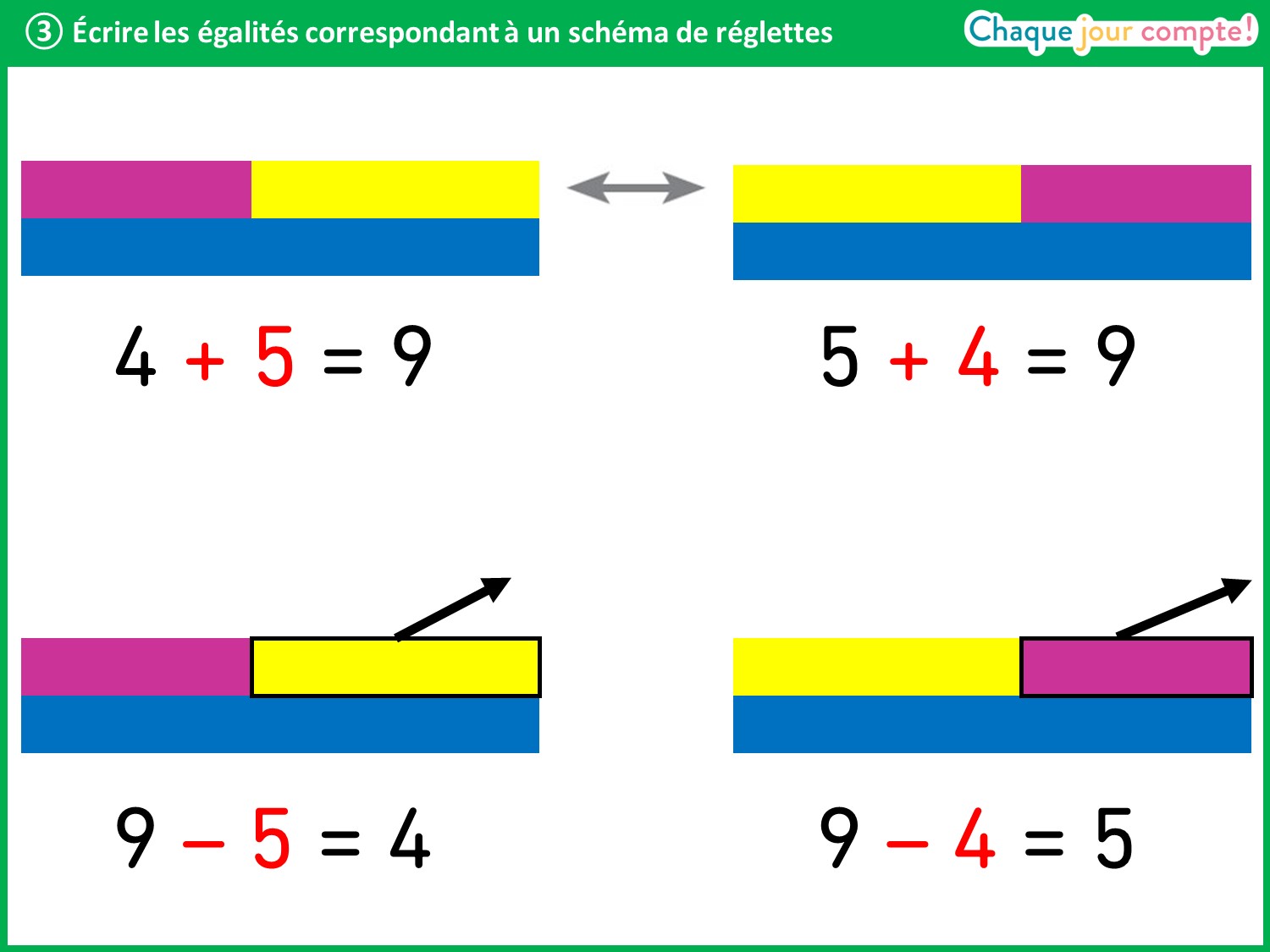 [Speaker Notes: On part de la plus grande réglette qui est 9 et on lui enlève la réglette 4, on trouve la réglette 5, donc on peut écrire 9 – 4 = 5. 
À partir d’un même schéma de réglettes, on a écrit 2 additions et les 2 soustractions qui leur correspondent.]
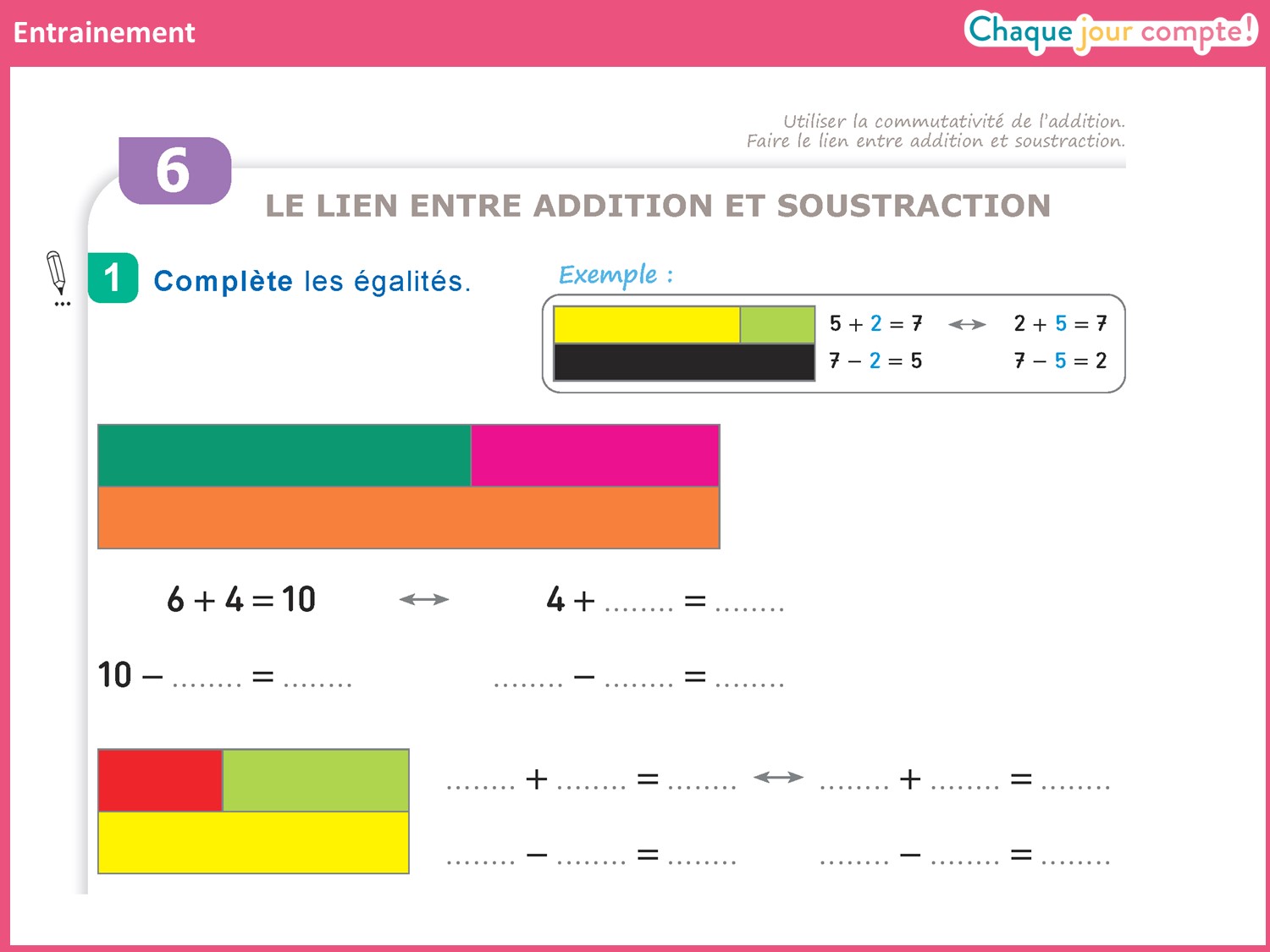